Presentation of the CBF-SEA Sub region
Dr. Natividad B. Pagadut
CBF-SEA Coordinator
Introduction
The Constitution, as amended during the Bogotá Plenary Assembly officially recognizes the structuring of regions and sub-regions (Art. IX) and defined the roles of regional and sub-regional coordinators (Art. X.2).
4
JOIN  US IN PRAYING FOR SOUTHEAST ASIA
COMPOSITION of CBF-SOUTH EAST ASIA
NORTH ZONE
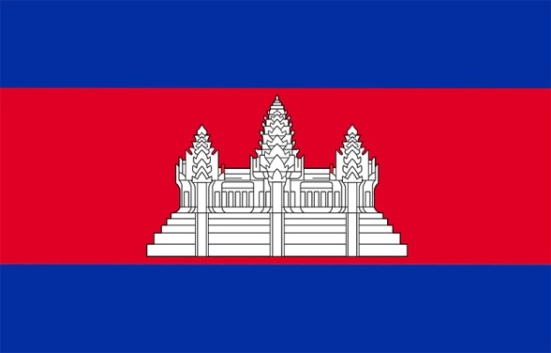 Cambodia (1 Full Member)
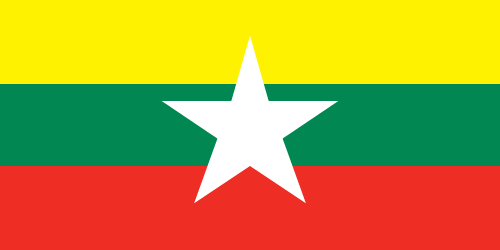 Myanmar (1 Full Member)
Thailand (1 Full Member
                     2 Associate Members)
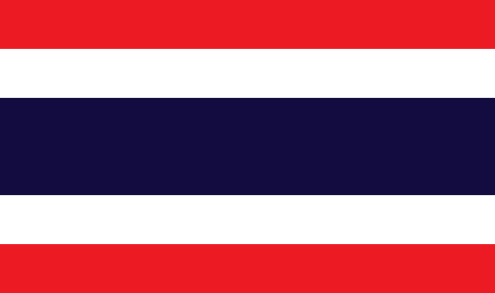 Vietnam (1 Full Member
                    1 Associate Member)
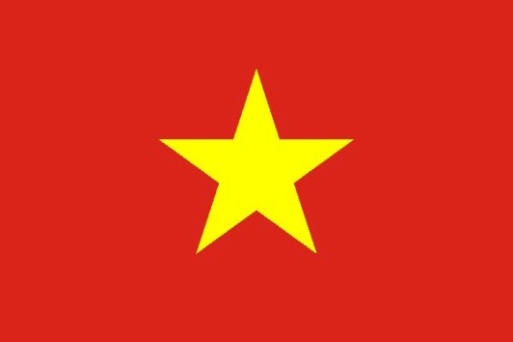 JOIN  US IN PRAYING FOR SOUTHEAST ASIA
COMPOSITION of CBF-SOUTH EAST ASIA
SOUTH ZONE
Indonesia (1 Full Member
                       5 Associate Members)
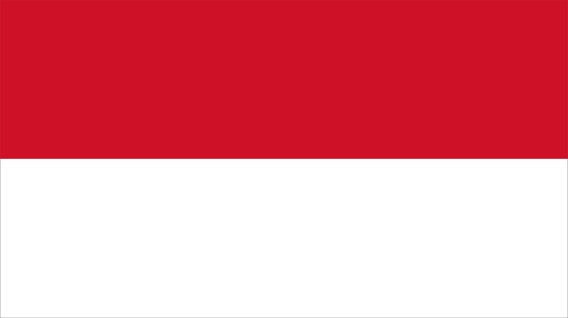 Malaysia (1 Full Member 
                    1 Associate Member)
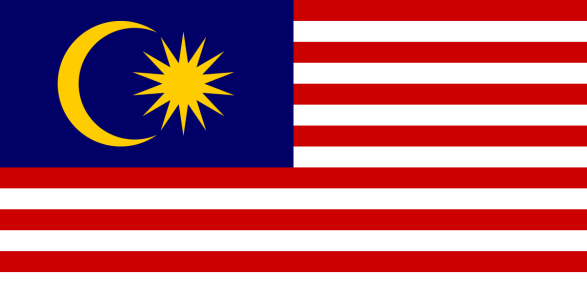 JOIN  US IN PRAYING FOR SOUTHEAST ASIA
COMPOSITION of CBF-SOUTH EAST ASIA
PHILIPPINE ZONE
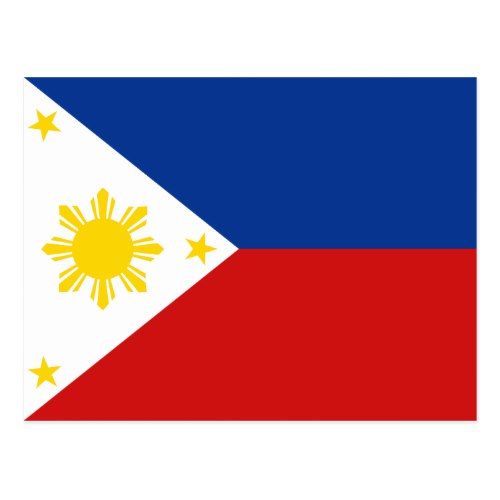 Philippines 
(1 Full Member, 12 Associate Members)
Most southeast Asians are Buddhist or Muslim, and most people practice the concept of karma in their daily lives.
8
VISION
As members of the Catholic Biblical Federation of South East Asia, we envision Peoples in South East Asia, rooted in the Word of God, living in peace and harmony.
MISSION
In order to realize our vision, we commit ourselves to the:1. Proclamation of God’s Word from Sacred Scripture and Tradition;
2. Promotion of the pastoral use of the Bible (DV VI); (Verbum Domini)
MISSION
3. Formation on justice, peace, integrity of creation and reconciliation; and
4. Promotion of inter-religious, inter-cultural and ecumenical dialogue with peoples in their social realities.
To proceed with our activities, we have three concerns
1. Organizational Structure2. Formation Programs3. Sustainability
At the Service of
 the CBF-SEA
With Fr. Jan Stefanow, SVD
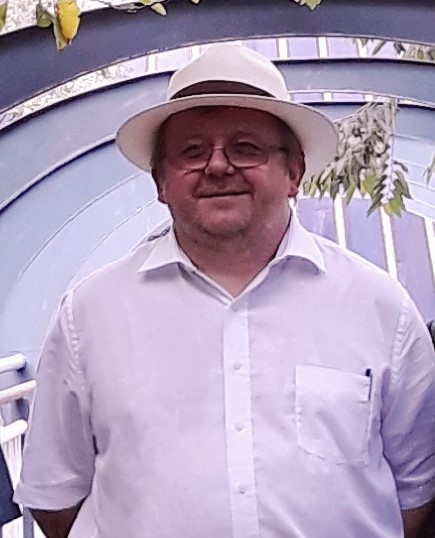 At your Service
Sub regional Secretary
Sub regional Coordinator
Dr. Natividad B. Pagadut			Sr. Marianne Gorit, OSB
Fr. Joseph Tai
the zonal representative for: 
Vietnam
Thailand 
Laos 
Cambodia
Myanmar
Fr. Johannes Subagyo
the zonal representative for 
Malaysia
Indonesia 
Singapore
Fr. Arlo Yap, SVD
The zonal representative for the Philippines
From Left in 2018 Fr. Joseph Mary Tran, SDBFr.  Johannes SubagyoFr. Jan Stefanow, SVDFr. Arlo Yap, SVDDr. Natividad B. PagadutSr. Marianne Gorit, OSB
Consultors1. Bp. Pablo Virgilio David2. Bp. Francis Xavier Vira
“The Bible and Life:The Biblical Inspiration of the Entire Pastoral Life and Mission of the Church (VD 73) Experiences and Challenges”
FORMATION ACTIVITIES
22
CBF-SEA Workshop in 2017
Nha Trang, Vietnam
July 17-23, 2017
Theme:  
Transforming the family through the power of the Word
“Today salvation has come to this house”
(Luke 19:9)
23
Area Action Plan Workshop
* evangelization* formation* membership expansion* translation* publication
24
Meeting in Indonesia, July 5, 2018
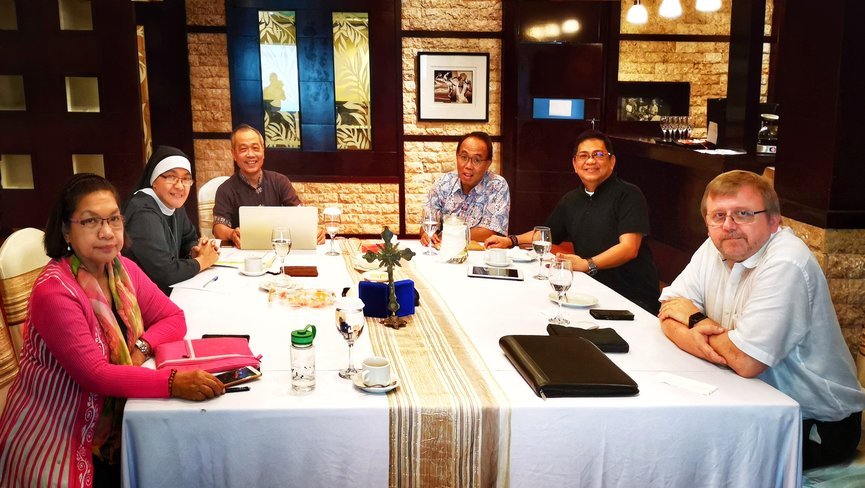 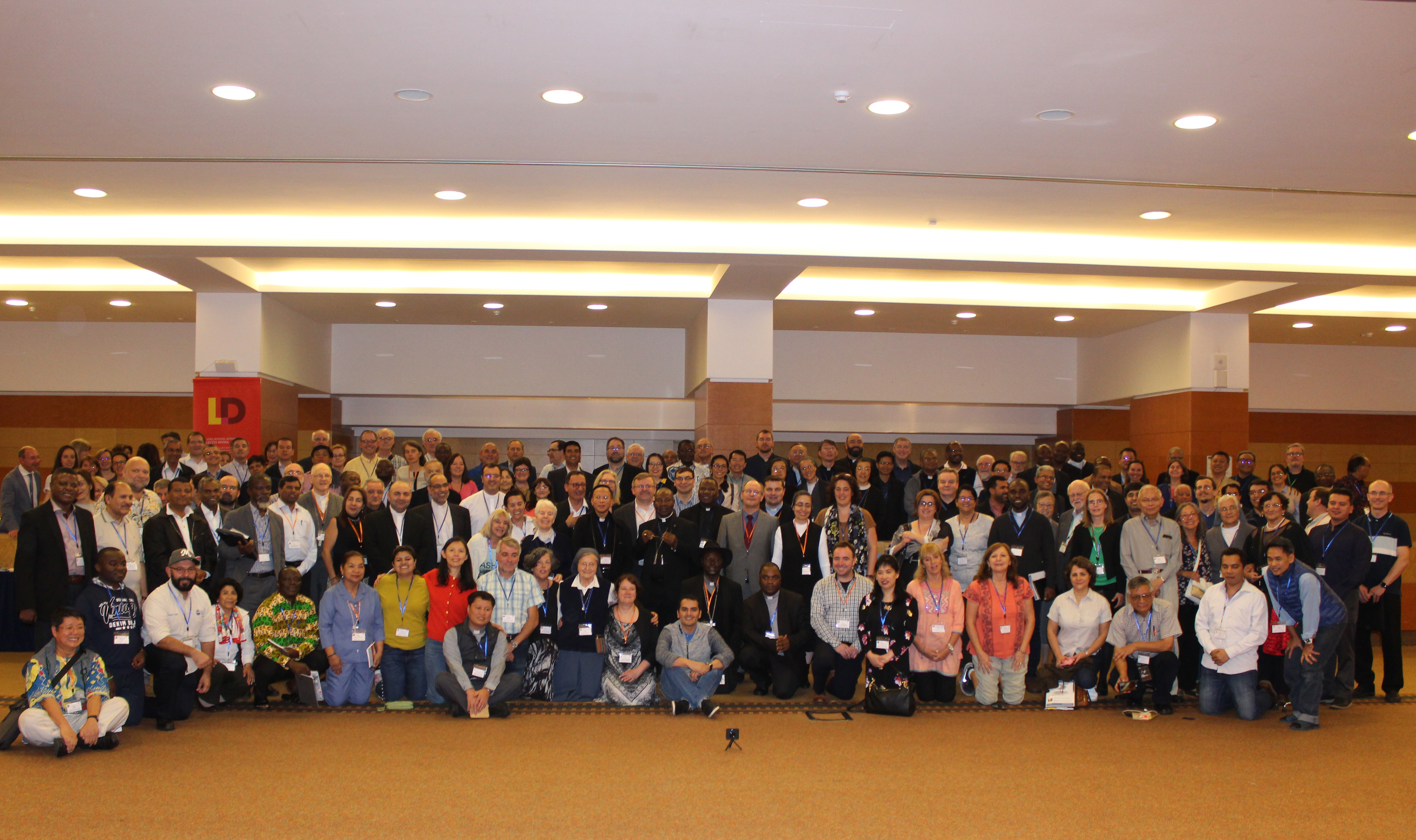 Participating in the International Pastoral Biblical Congress, April 23-26, 2019
26
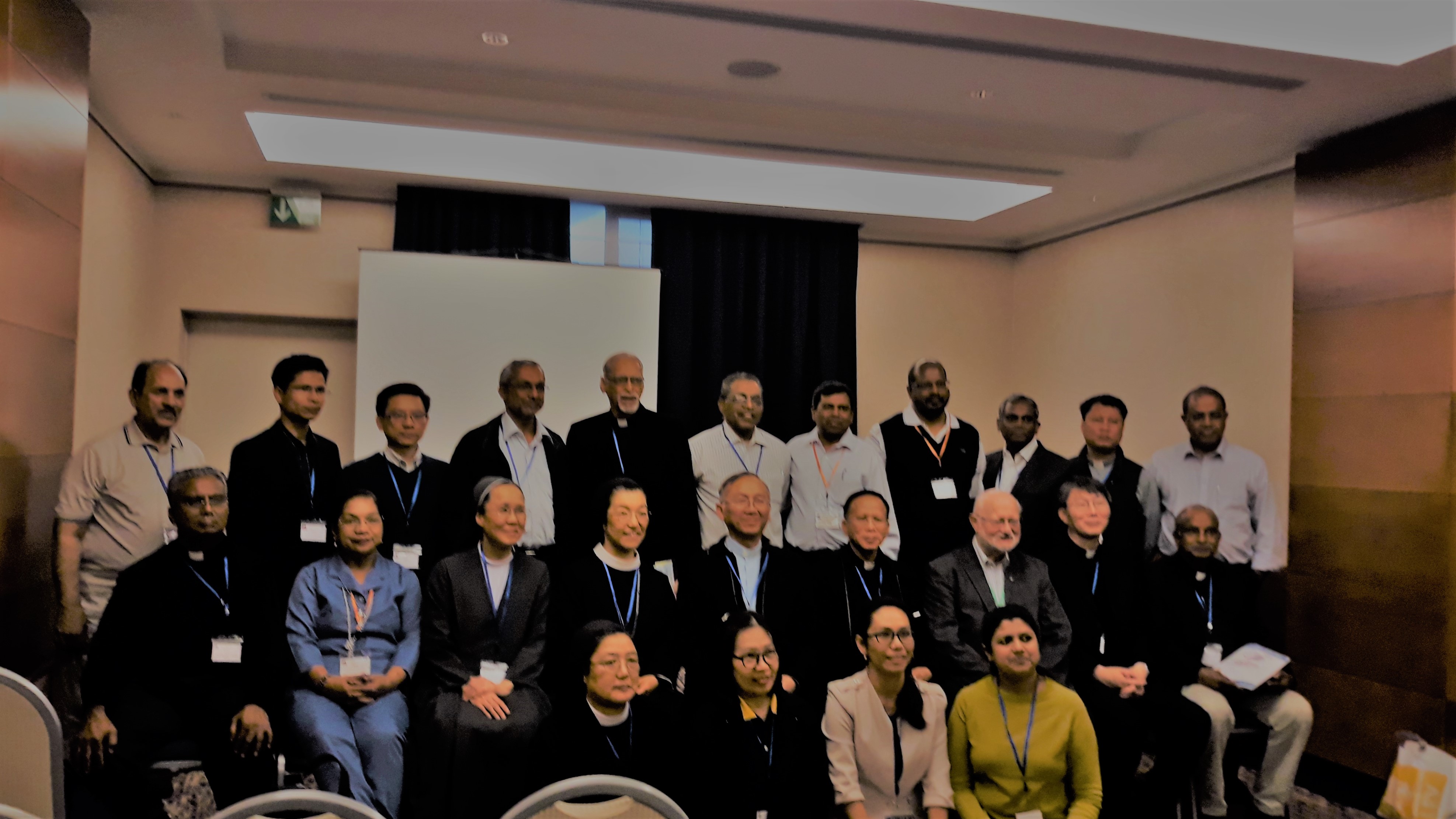 CBF-SEA and South ASIA Participants in the International pastoral Biblical Congress, April 23-26, 2019 in Rome
27
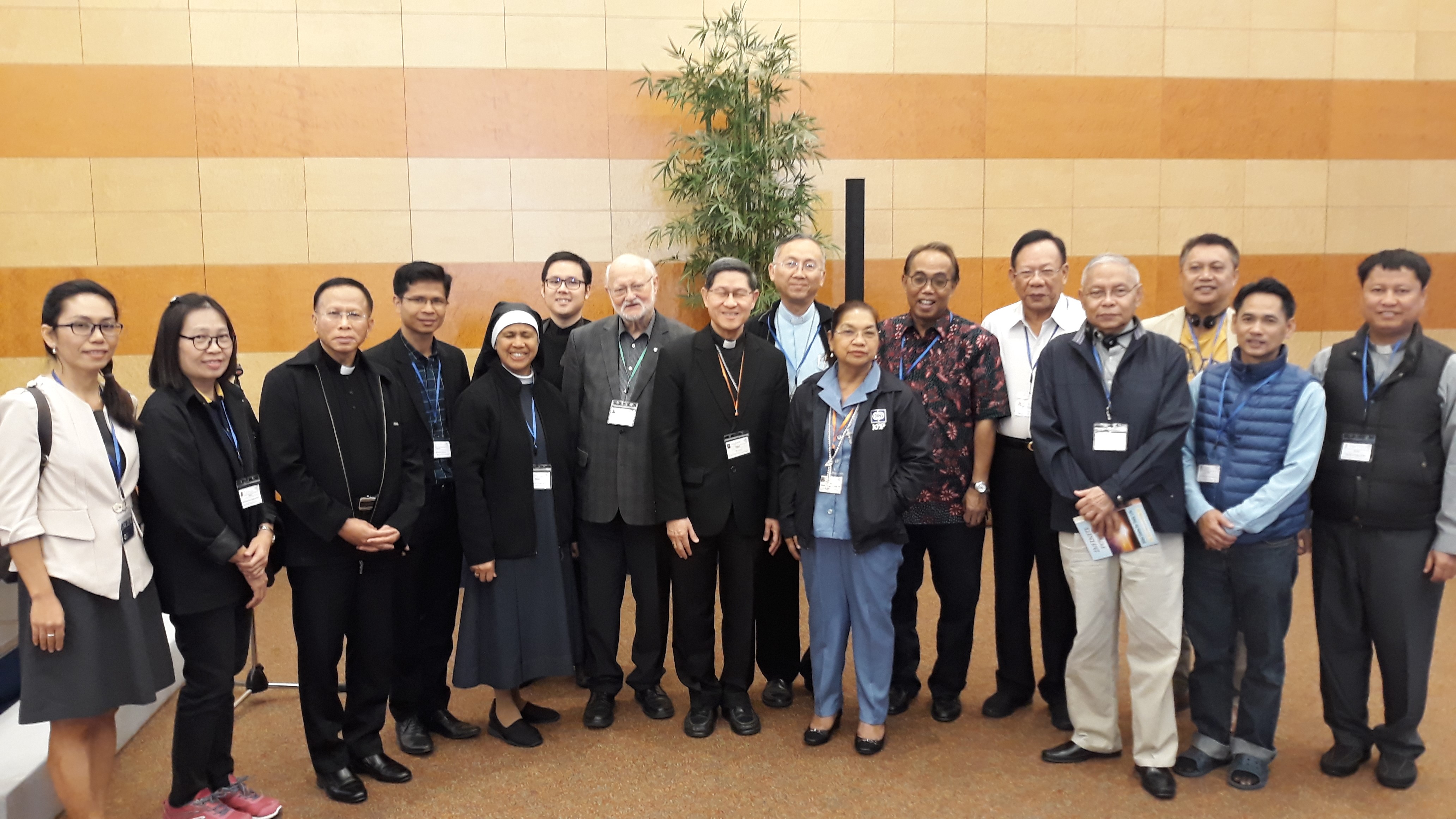 CBF-SEA Participants with CBF President Luis Antonio Cardinal Tagle
28
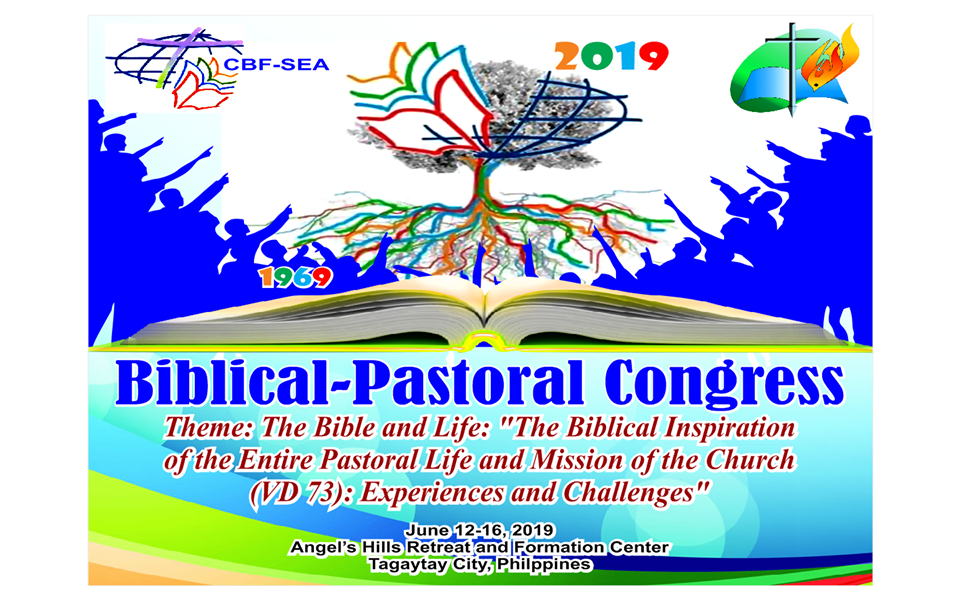 Tagaytay Gathering
29
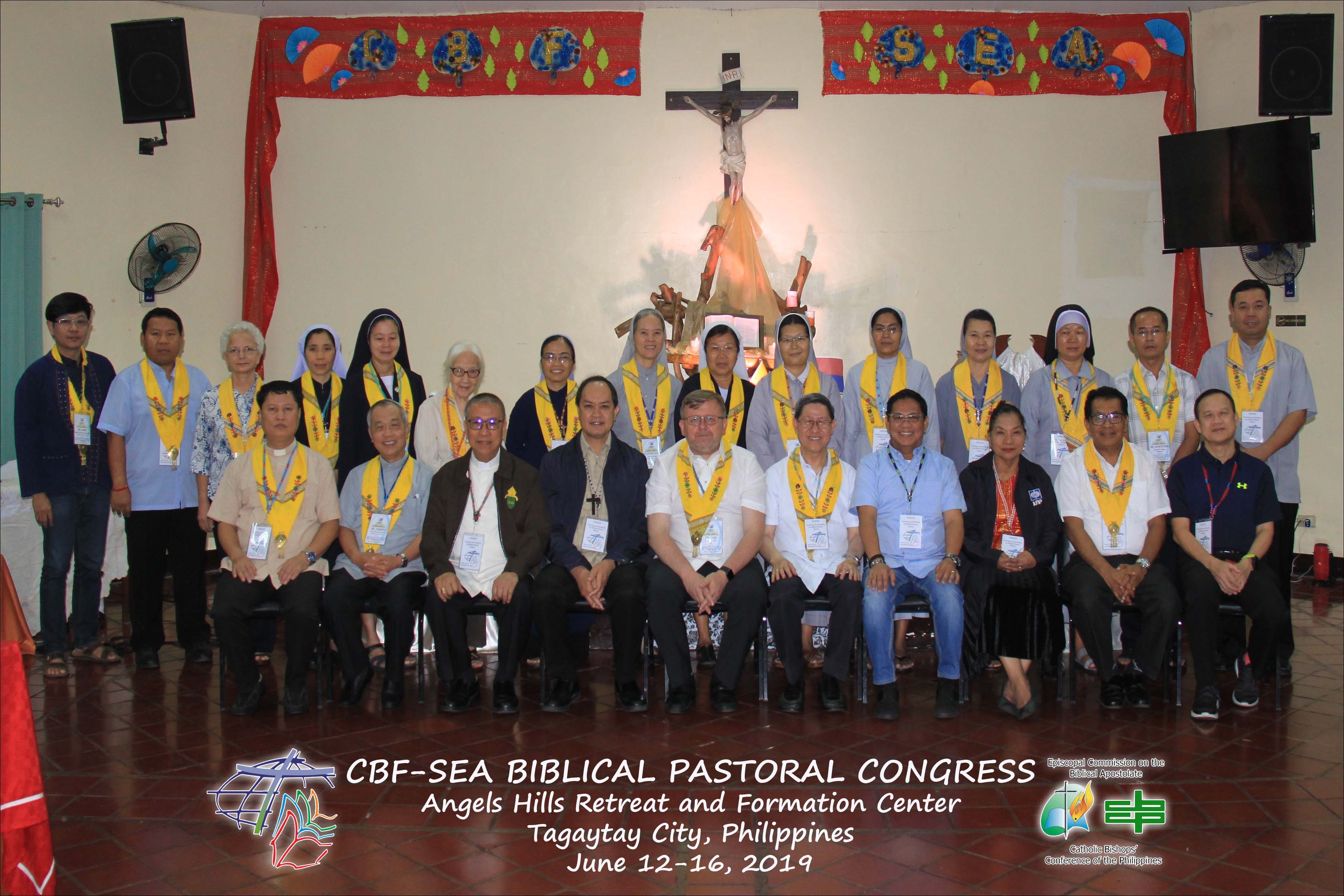 30
With His Eminence Luis Antonio Cardinal Tagle in a Webinar
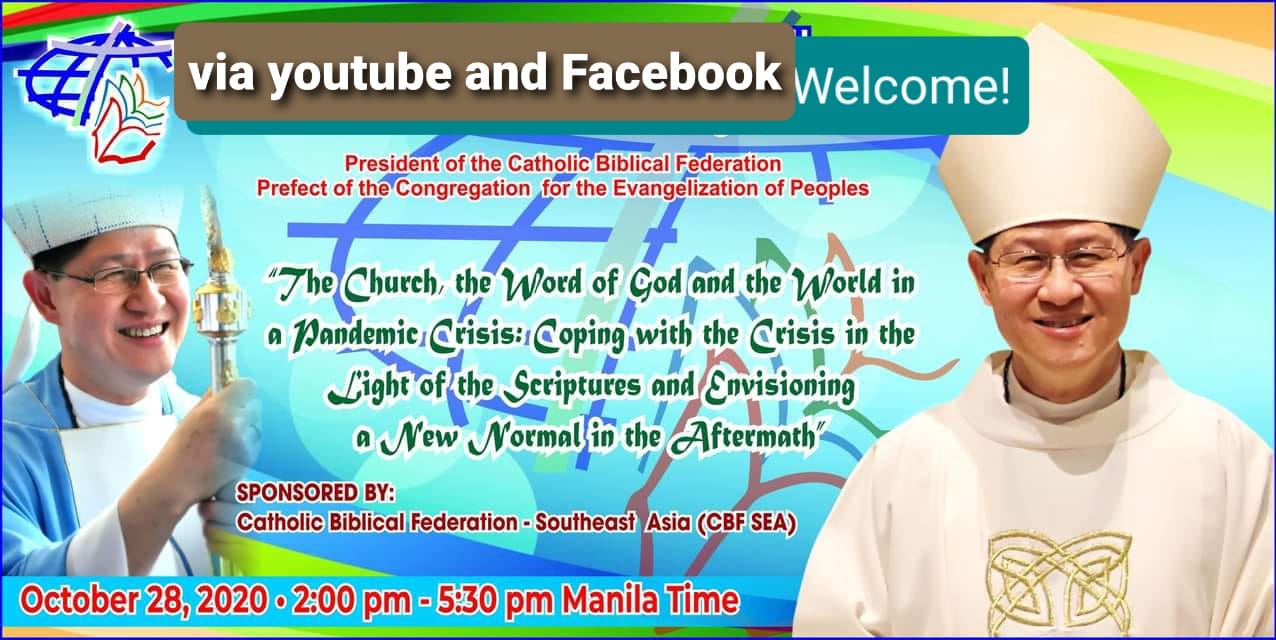 31
Meetings
* CBF-SEA Online Meeting (ZOOM)
August 5, 2019 at 3;30 p.m. Philippine time – on details of the proposed workshop in Thailand on September 21-25, 2020 
* Online Meeting on September 11, 2019 at 3:30 PM – follow up meeting on the theme, accommodation fees, etc.
* Face to face meeting – Fr. Alex Gobrin, Sr. Marianne Gorit, Dr. Nati – on the final program
CBF South-East Asia Committee Meeting
June 23, 2020 via Zoom platform – Presentation of the final plans/ program for a CBF-SEA Workshop in Thailand – 
June 30, 2020
CBF-SEA Committee Meeting via Zoom Platform - > 2020 is the Year of the Word (CBF) – Preparation for the teleconference by His Eminence Luis Antonio Cardinal Tagle scheduled in September but was postponed to October due to health reasons
33
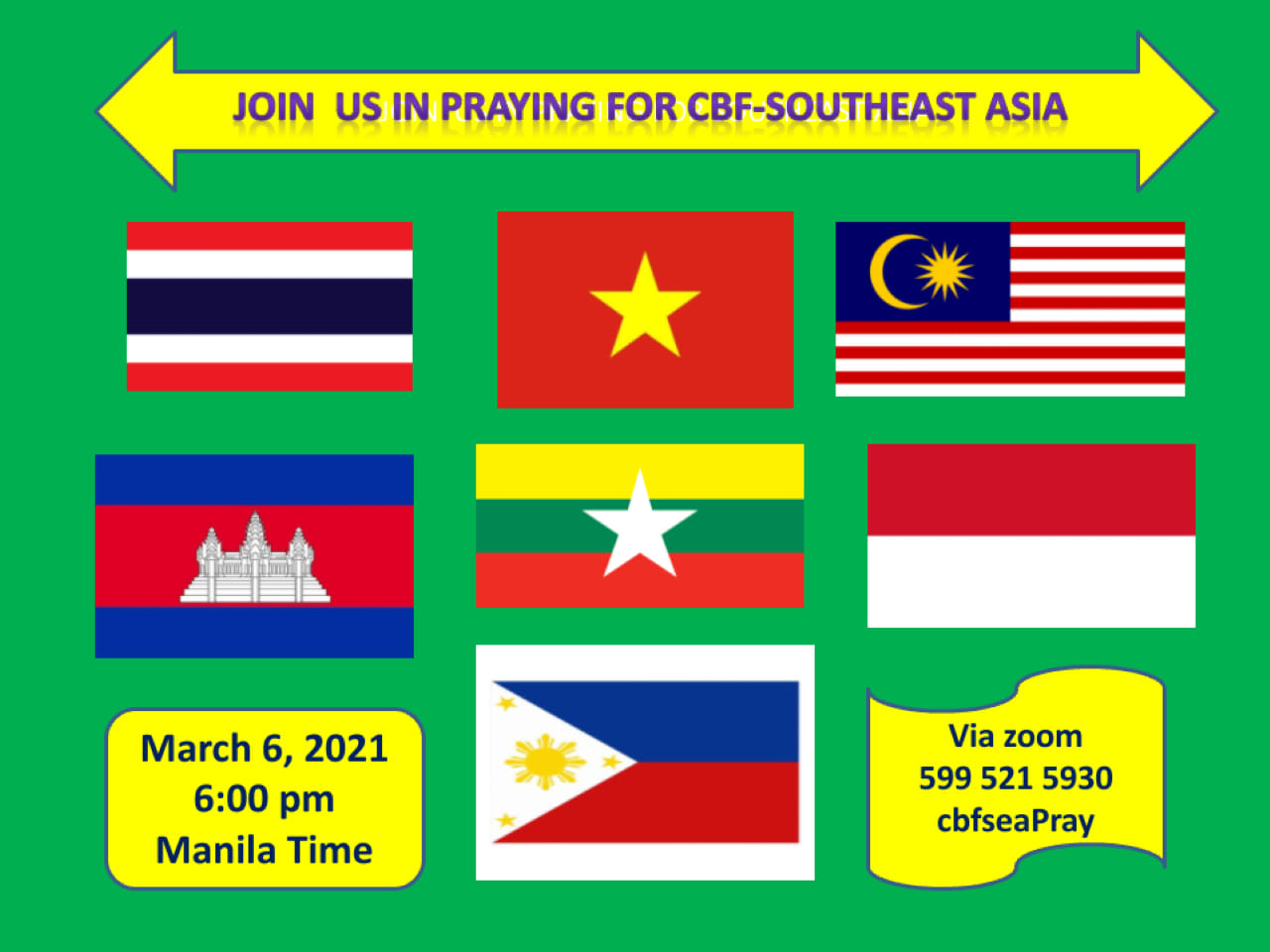 Prayer Meetings
34
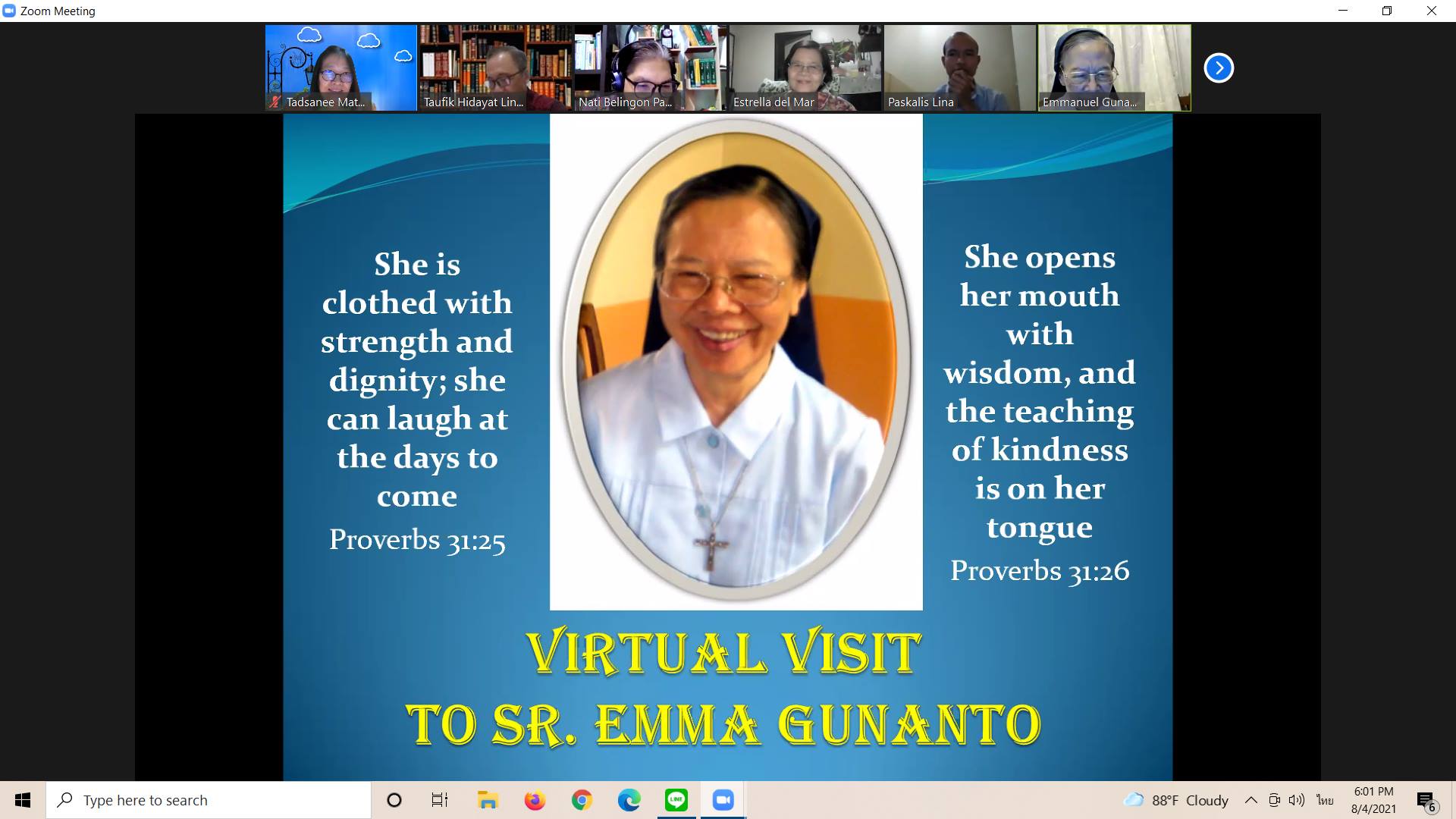 35
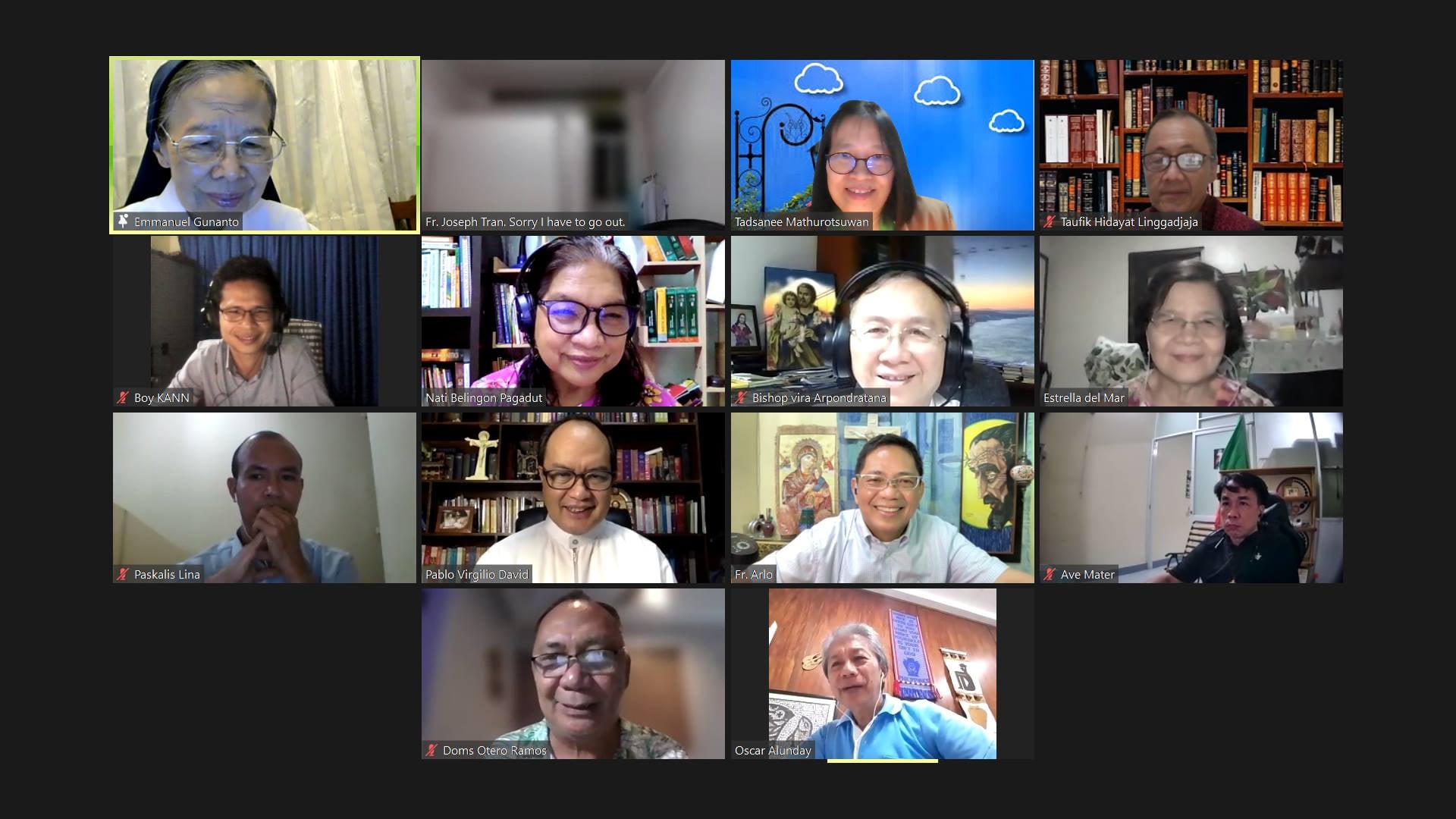 Virtual Visit
36
Popular Formation Activities in South East Asia
1. Lectio Divina2. Formation Courses3. Formation Seminars4. Retreats and Recollections5. Celebration of Bible Week/ Month
Lectio Divina remains to be one of the sub-region’s ongoing activity of the maturity of an ecclesial community. (VD 95)
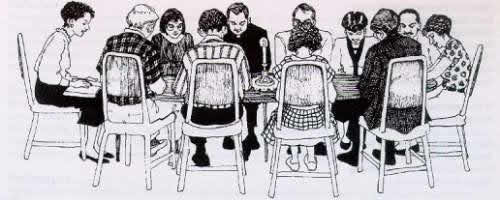 6. The Bible in a Hundred Weeks” A  three year bible 	course from Genesis to Revelation. 7. Biblical animation for a group in the Parish, (a Community of Contemplative Carmelite Sisters, a group of blind people, two groups of Prisoners). .
.
8. Story Telling as a Method for teaching the Bible to Children and Adults --- 
9. A seminar with training for teachers and parents10. Recollections for Bible Facilitators 11. Training for Bible Teachers
12. Bibliodrama
13. Bible Courses for Lay Leaders, and Members
During this pandemic, virtual masses, recollections, Bible sessions, visitations, prayer sessions, Bible webinars are subscribed to by those who are internet literate.
…..You will have trouble in the world; but, courage! I have overcome the world.“  Jn 16:33
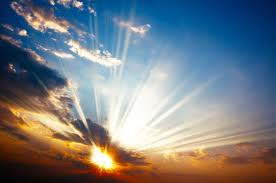 Identified Challenges
43
1. Need for more sensitivity and deeper commitment of Bible personnel, leaders and workers to help one another with chores related to the mission of the CBF-SEA
2. Need for all Bible Leaders to learn how to use modern means of communication for better access to one another
44
Challenges
3. Need for more guides, materials for 	the use of BA lay leaders
4. More active participation from our BA 	member bishops, some regional 	directors, diocesan directors and parish 	priests.
45
Challenges
5. More collaboration with other 	commissions, congregations, 	partners in the apostolate
6. Financial assistance for Bible Apostolate 	projects
46
Challenges
7. More translations of the Bible in the 	different languages
8. Adequate training of translators
9. Familiarity, training and creative use of modern ways of communication by all for all.
47
Communication Channels
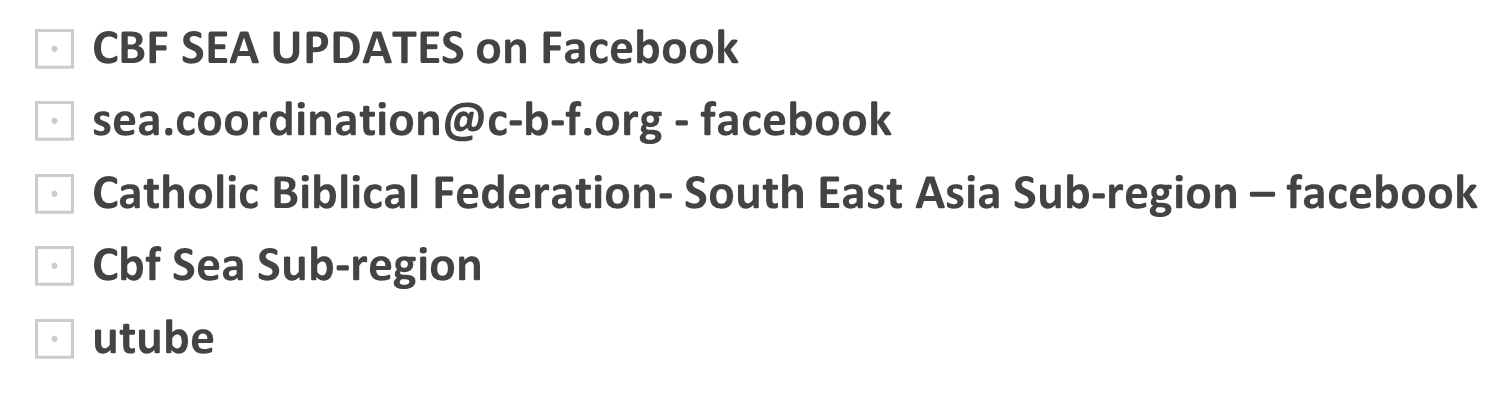 48
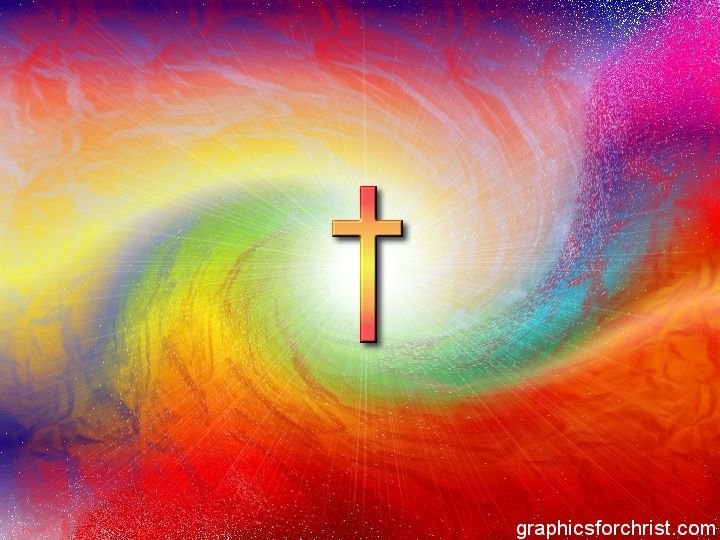 To God be the Glory
Amen.